Využití elektromagnetu
Elektromagnetické relé[1]
je příkladem využití elektromagnetu v zařízení, které je důležitým prvkem v soustavách automatizace. Princip činnosti je na obrázku. 
V blízkosti elektromagnetu tvořeného cívkou (1) a jádrem (2) z magneticky měkké oceli je pohyblivá kotva (3), rovněž z magneticky měkké oceli. Kotva se dotýká pružných kontaktů (4), k nimž je připojen obvod ovládaného zařízení. 









Začne-li elektromagnetem procházet ovládací proud, kotva relé se přitáhne k jádru cívky a sepne pružné kontakty. Tím je ovládané zařízení uvedeno do chodu. Přitom k přitažení kotvy postačuje mnohem menší ovládací proud, než je proud, který prochází obvodem ovládacího zařízení
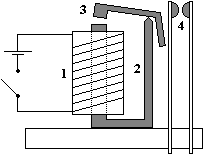 Jistič[2]
jistič rozepne kontakty při zahřátí jističe nad dovolenou teplotu dlouhodobým průchodem zvýšeného proudu 
jistič rozepne kontakty při náhlém proudovém nárůstu
Proud postupně prochází rozpojovatelnými kontakty, cívkou bimetalu a cívkou elektromagnetu. Vznikne-li v obvodu zkrat, pak zkratový proud uvede v činnost relé, jeho jádro přitáhne kotvu, západka se uvolní, pružina rozpojí kontakty a obvod se přeruší.
Prochází-li obvodem delší dobu větší proud, než je proud přípustný, bimetal se postupně zahřívá, prohne se tak, že nadzvedne kotvu a pak se opět západka uvolní, pružina rozpojí kontakty a obvod se přeruší.
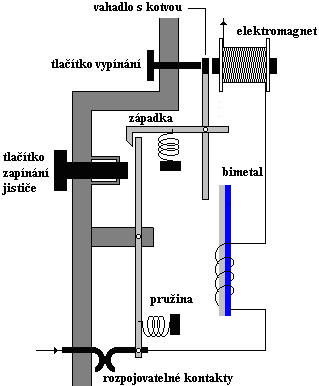 Elektrický zvonek[3]
Po uzavření obvodu se periodicky velmi rychle opakují dva kroky, tato konstrukce se označuje jako Wagnerovo kladívko.
Vznik magnetického pole kolem elektromagnetu a přitažení kotvy k elektromagnetu. (Tím se zároveň přeruší obvod, elektromagnet ztratí své magnetické účinky.) 


Kotva se vrátí do původní polohy. (Znovu se uzavře obvod.)
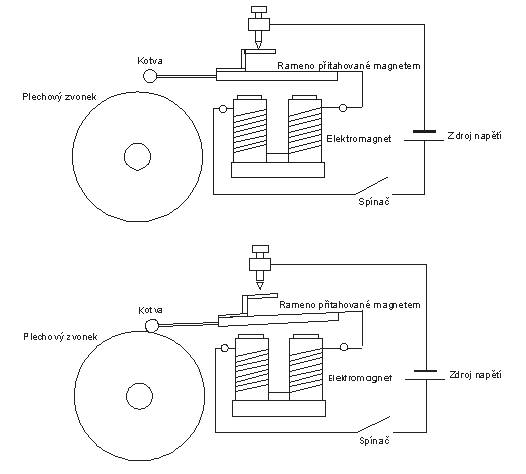 Autor: 		Petr Machálek
Vzdělávací oblast:	Člověk a příroda
Vzdělávací obor: 	Fyzika
Ročník: 		9.
Období použití: 	1. pololetí šk. roku
Vytvořeno: 		17. 9. 2012
Způsob použití: 
DUM lze použít s projektorem při výkladu nového učiva.
Dále je DUM žáky využíván při domácí přípravě. 
Zdroje informací:
[1] http://fyzika.jreichl.com/main.article/view/298-elektromagneticke-rele 
[2] http://fyzika.jreichl.com/main.article/view/329-jistice 
[3] http://cs.wikipedia.org/wiki/Zvonek